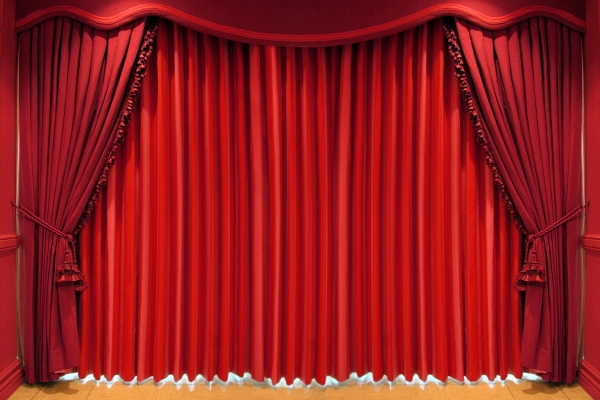 „Lepszy Internet 
zależy od Ciebie”
Dzień 
Bezpiecznego 
Internetu
Co to jest Internet?
Internet to sieć komputerów połączonych ze sobą za pośrednictwem infrastruktury telekomunikacyjnej. Termin ten pochodzi od angielskich słów inter (między) oraz net lub network (sieć).Internet ma zasięg globalny, pozwala na wzajemną komunikację komputerów zlokalizowanych w dowolnym miejscu na Ziemi, gdzie tylko istnieje techniczna możliwość podłączenia komputera do sieci.
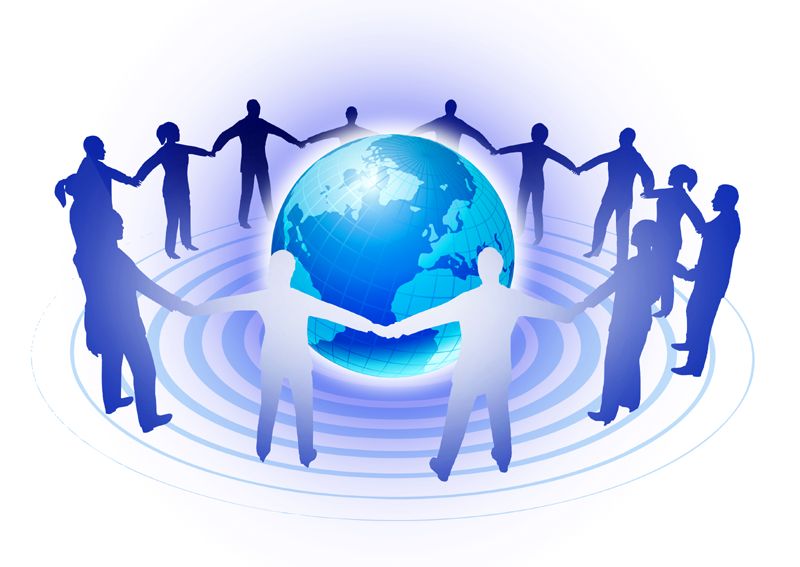 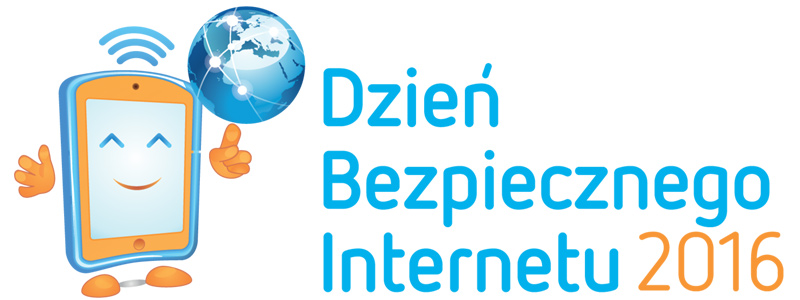 Dzień Bezpiecznego Internetu (DBI) ma na celu inicjowanie i propagowanie działań na rzecz bezpiecznego dostępu dzieci i młodzieży do zasobów internetowych. W tym roku obchodzony będzie 9 lutego pod hasłem „Lepszy Internet zależy od Ciebie”.
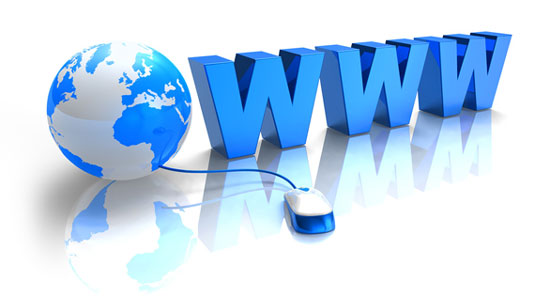 Zasady Bezpieczeństwa
Zagrożenia w Sieci
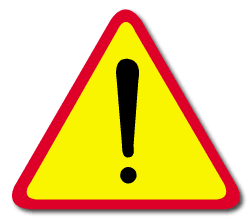 Zagrożenia w Sieci
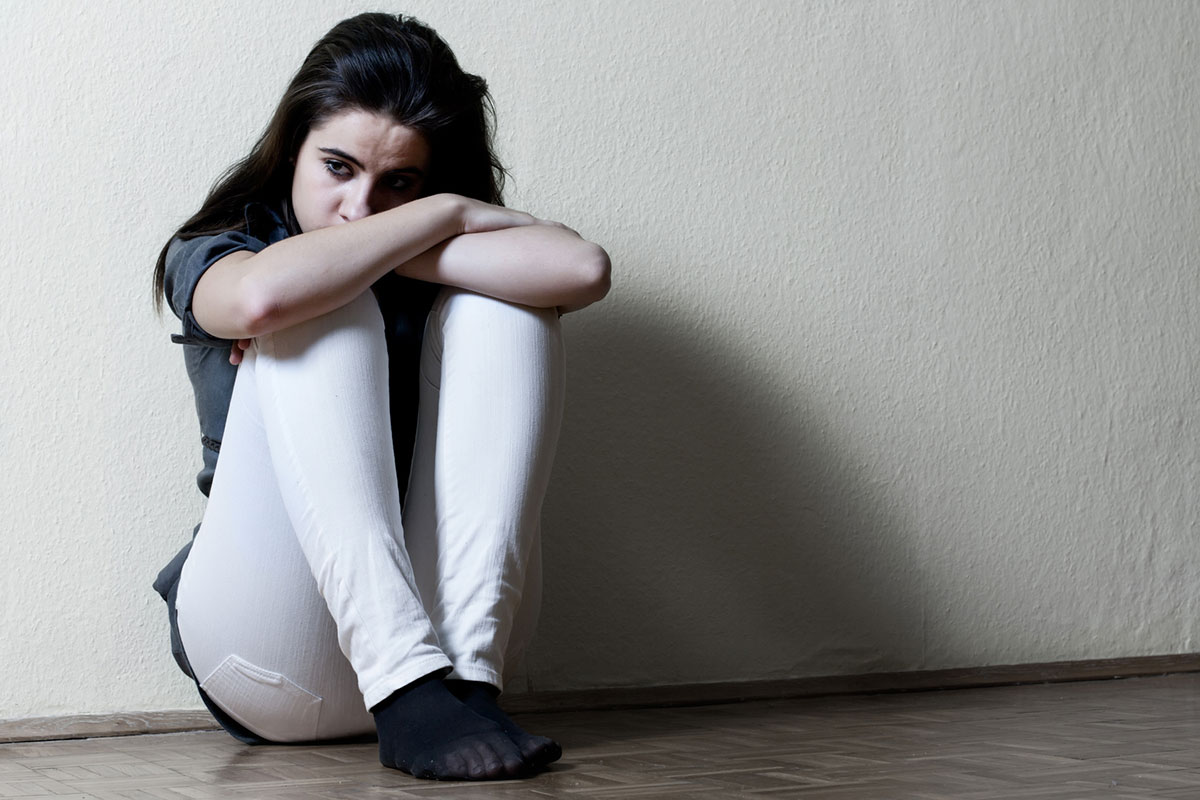 Inne zagrożenia w Sieci
Trollowanie to zachowanie mające na celu wywołanie dyskusji lub kłótni.
Flaming to prowadzenie długiej, burzliwej wymiany zdań na jakiś temat w internecie.
Stalking to uporczywe nękanie innych za pomocą nowych technologii lub podszywanie się pod inną osobę.
Phishing to wyłudzanie danych osobistych i informacji majątkowych.
Spoofing to szereg technik zmierzających do podszycia się pod kogoś innego w Sieci.
Grooming to zjawisko uwodzenia osób niepełnoletnich przez internet.
Wirusy
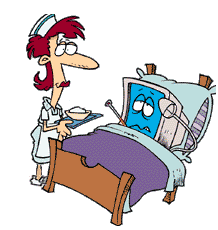 Kiedy korzystasz z Sieci musisz
dobrze zabezpieczyć swój 
komputer. Wchodząc na 
podejrzane strony możesz ściągać 
wirusy na niego. Najlepiej zabezpieczyć go
programem  Antywirusowym, który można kupić
                 lub ściągnąć z legalnych stron. Będzie
                 on go chronić przed uszkodzeniami 
                 komputera.
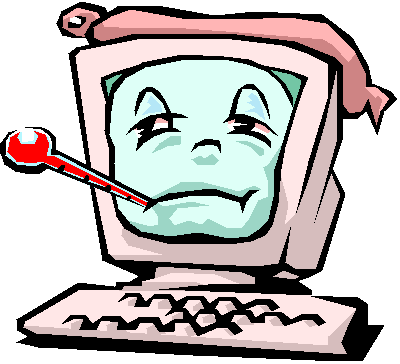 Porady jak bezpiecznie korzystać z Internetu
Nie udostępniaj swoich prywatnych danych nieznanym osobom!
Nigdy nie podawaj komuś swojego hasła!
Używaj programów antywirusowych i antyspamowych!
Nie wierz wszystkiemu co czytasz w sieci!
Nigdy nie umawiaj się na spotkanie z nieznajomą osobą!
Nigdy nie używaj webkamery podczas rozmowy z osobą której nie znasz!
Nie odpowiadaj na zaczepki w sieci!
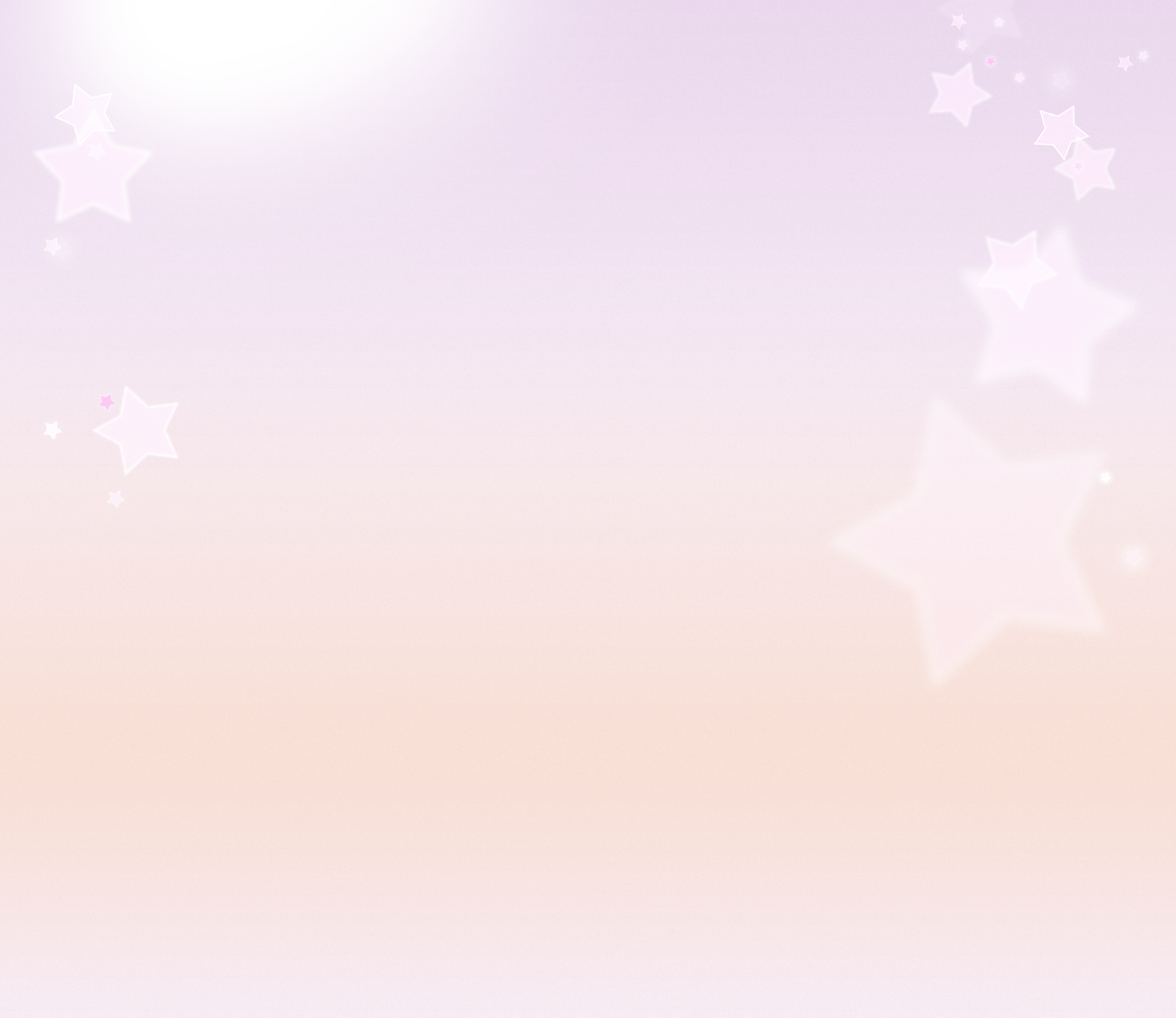 Pamiętaj!Twoje bezpieczeństwo jest najważniejsze! Gdy widzisz, że ktoś w Internecie robi coś niezgodnego z prawem zgłoś to osobie dorosłej!
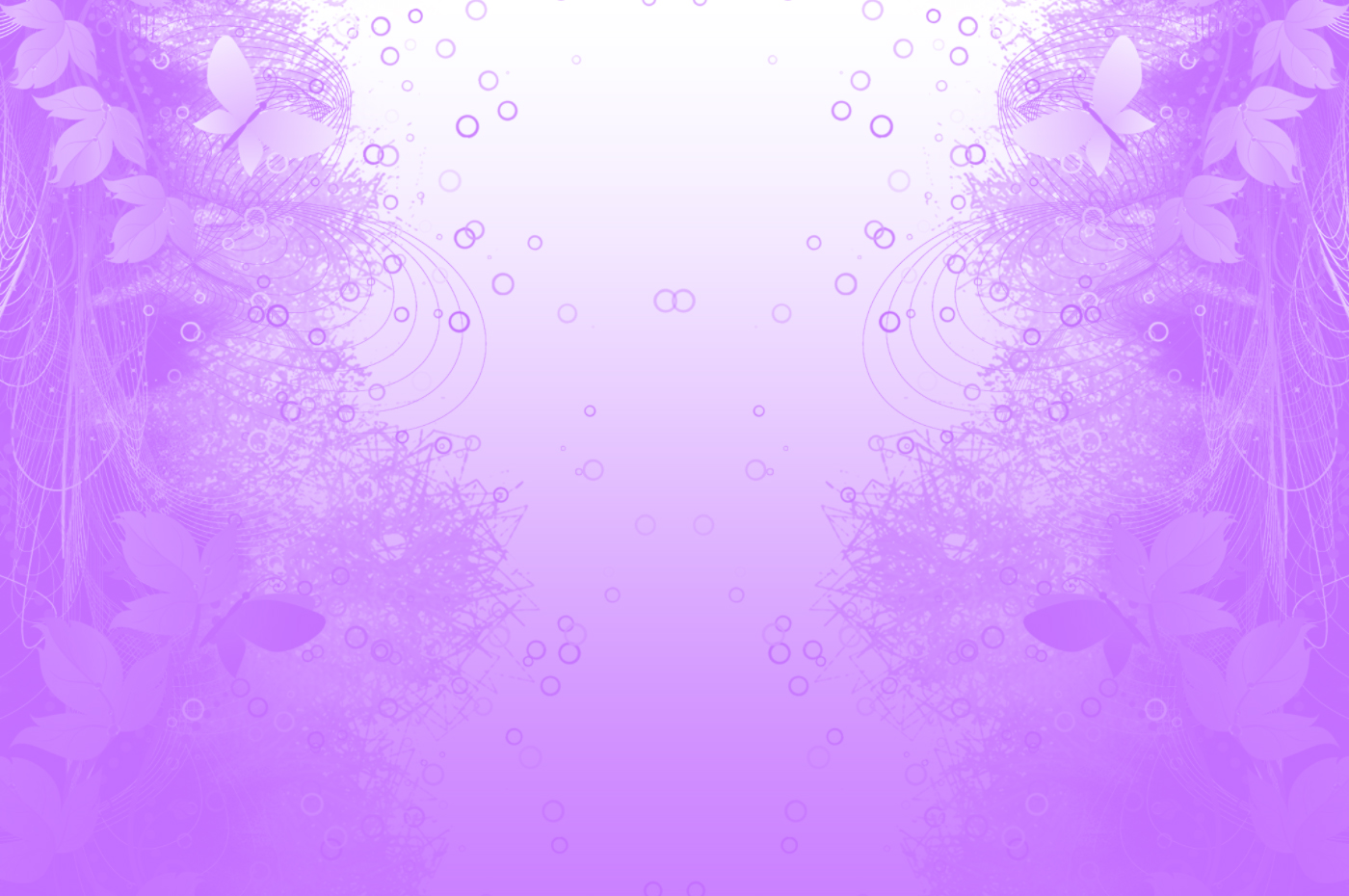 Prezentacje wykonała
Martyna Wierzchowska 
Klasa IIB Gimnazjum